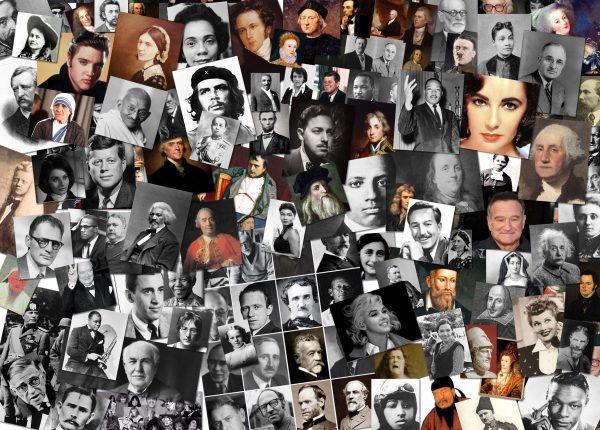 Leaders & Heroes
People who made a difference
Lesson #8 – Canadian Leaders & Heroes
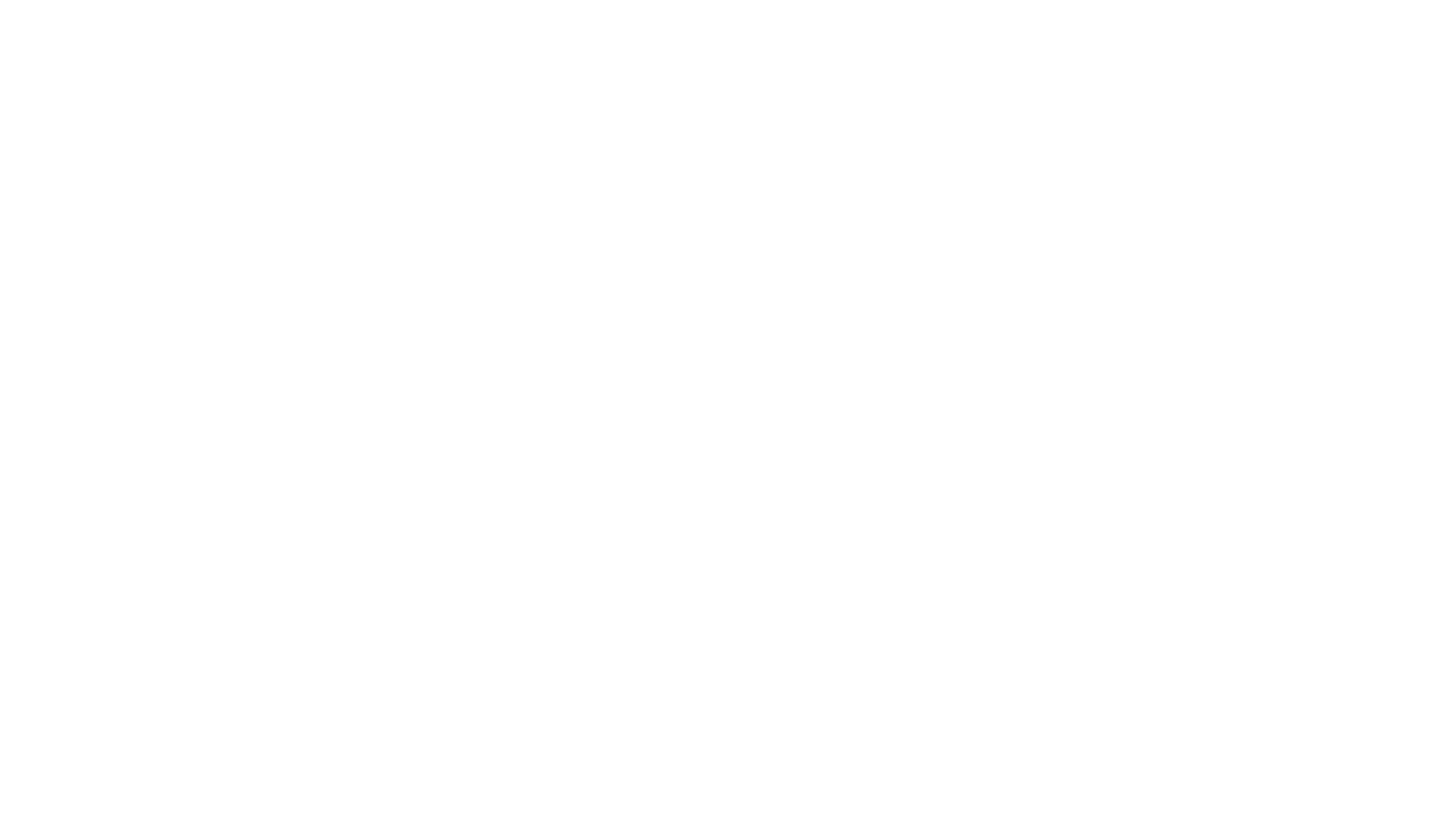 Where it all started
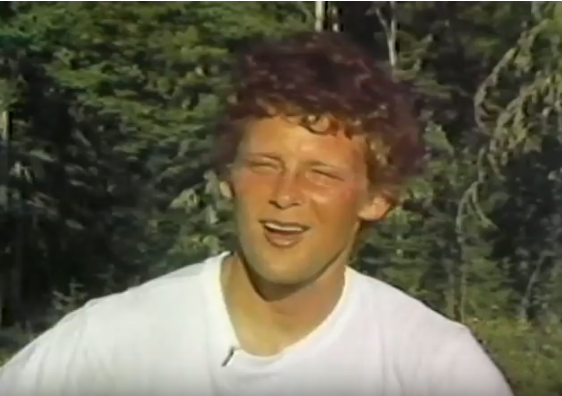 Terry FoxIn His Own Words
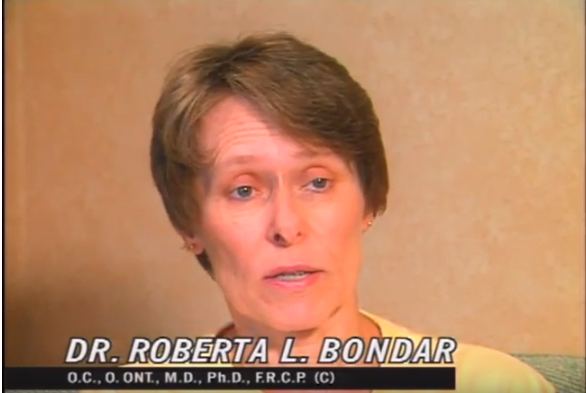 Why Be An Astronaut?
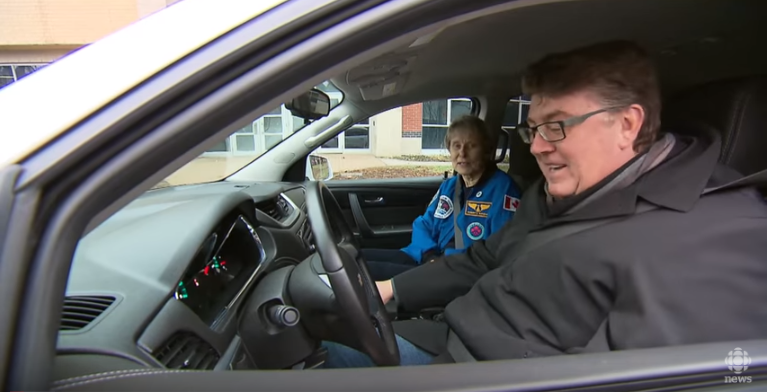 Dr. Bondar on Photography
Who are you Dr. Roberta Bondar? – In conversation
On Art at the AGO
Canada 150 Honors